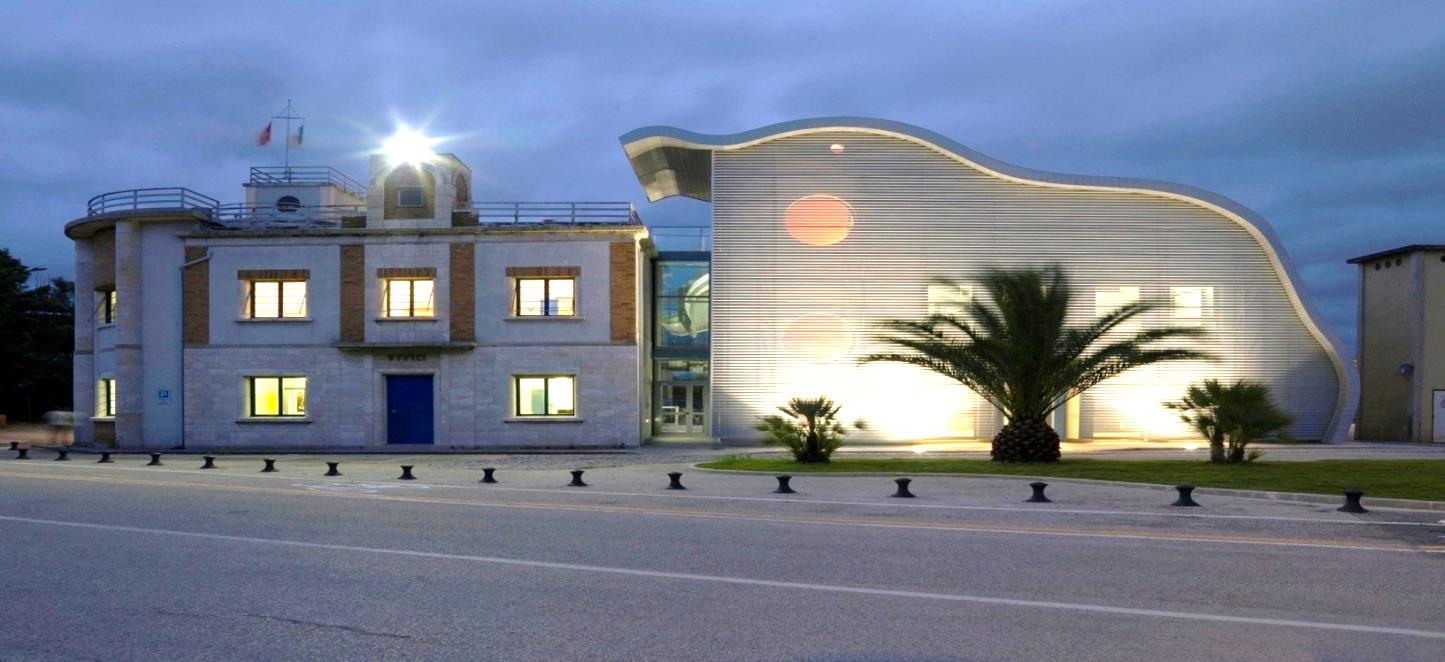 SpA NAVICELLI DI PISA
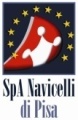 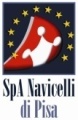 Navicelli


AREA  PRODUTTIVA  ECOLOGICAMENTE ATTREZZATA
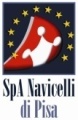 LA SPA NAVICELLI DI PISA
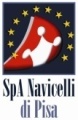 Società a capitale pubblico (33% Comune di Pisa, 33% Provincia di Pisa e 33% Camera di Com. di Pisa) costituita nel 1982
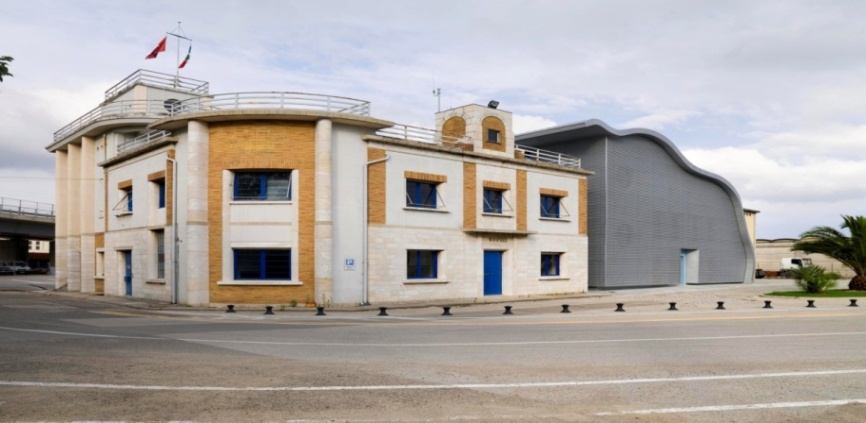 Amministrazione concessione e gestione dei terreni demaniali dell’area dei Navicelli
Coordinamento e controllo della navigazione  nel Canale dei Navicelli
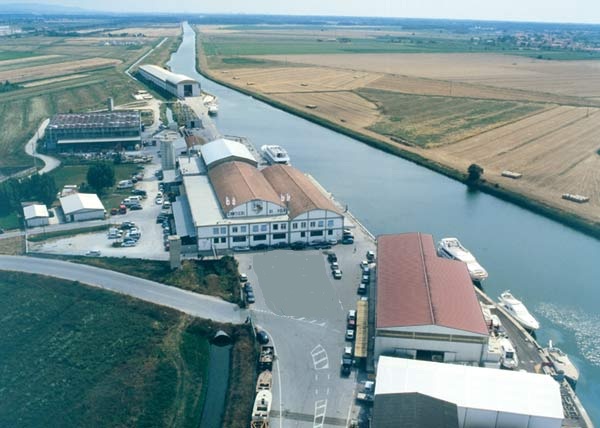 Manutenzione e dragaggio del Canale
Centro Servizio Yachtinglab  ‟Promozione attività di ricerca e trasferimento tecnologico nel settore della nautica locale”
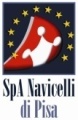 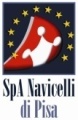 IL CANALE DEI NAVICELLI
Idrovia di II classe costruita in epoca medicea (1560-1576) da Cosimo I dei Medici per collegare il porto di Livorno a la città di Pisa
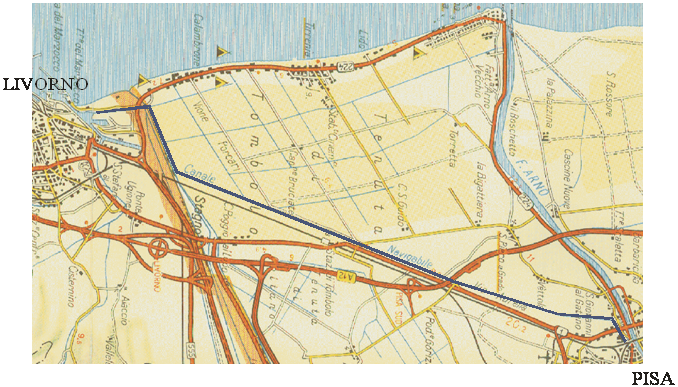 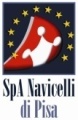 Sviluppo area
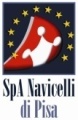 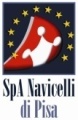 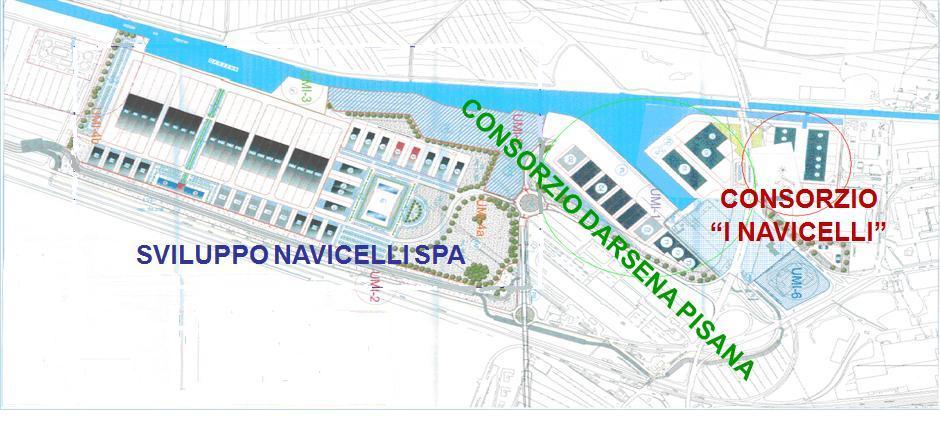 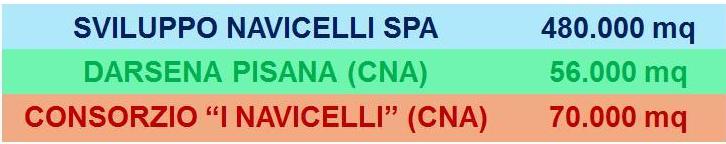 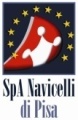 I PRINCIPALI OPERATORI PRODUTTIVI
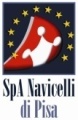 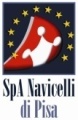 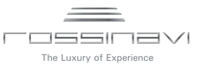 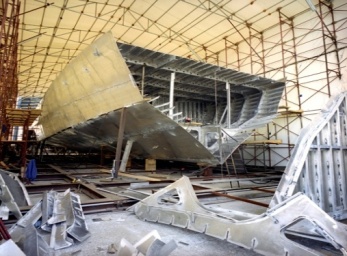 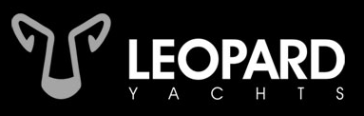 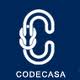 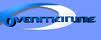 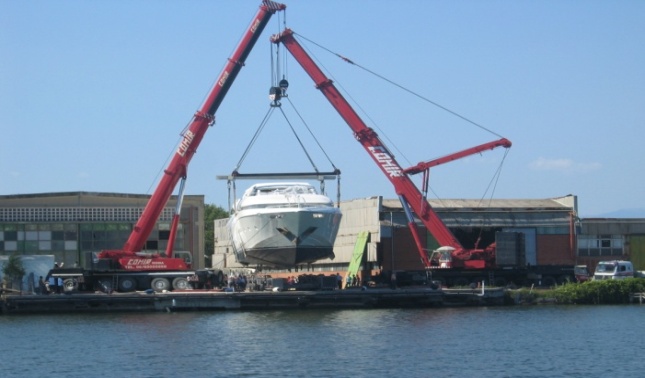 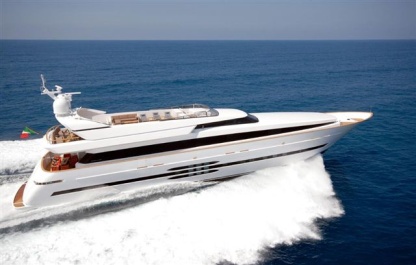 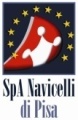 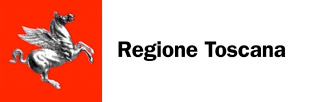 APEA 2020 NAVICELLI
Finanziato nell’ambito del PRSE 2007–2010 – L.I. 3.3 “Infrastrutture per i settori produttivi” e PAR FAS 2007–2013 - P.I.R. 1.3 – L.A. 1 “Infrastrutture per i settori produttivi “
Costo complessivo : € 1.124.839,24 ;  Finanziamento dalla Regione Toscana: € 710.751,05
Riqualificazione della Darsena Pisana 
«Area produttiva ecologicamente attrezzata»
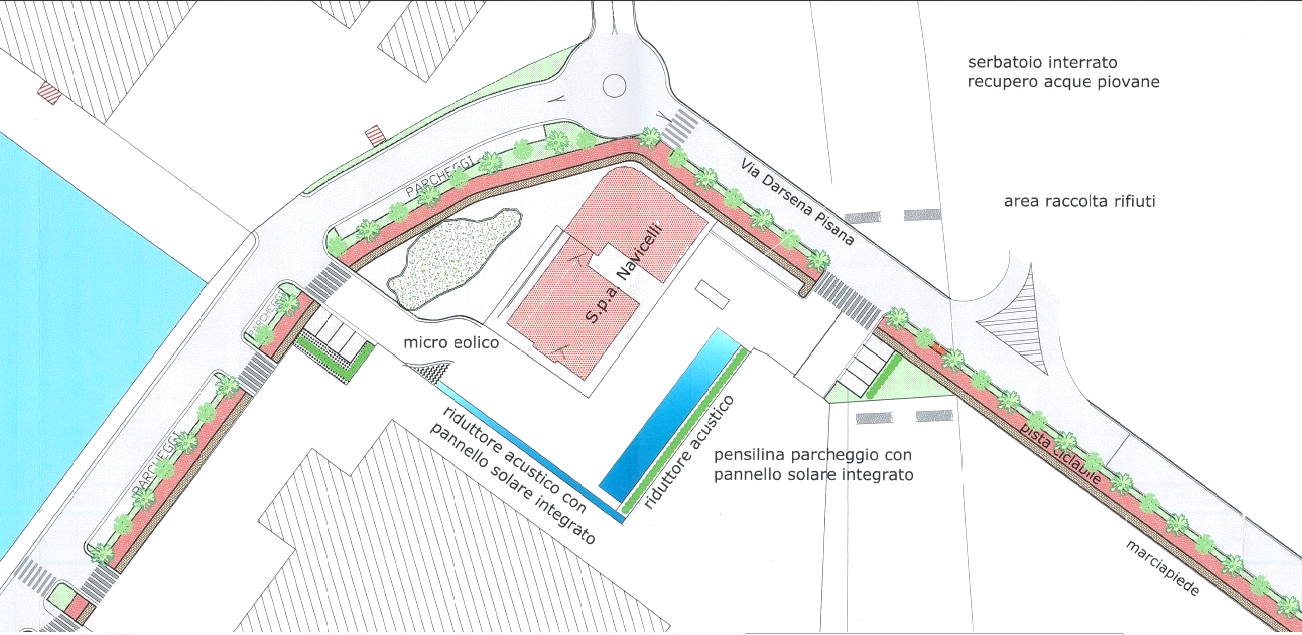 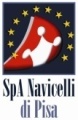 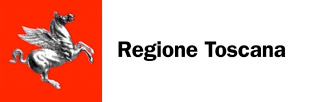 Interventi APEA Navicelli
Finalizzati al miglioramento progressivo delle dotazioni, delle prestazioni ambientali e della sicurezza della Darsena Pisana
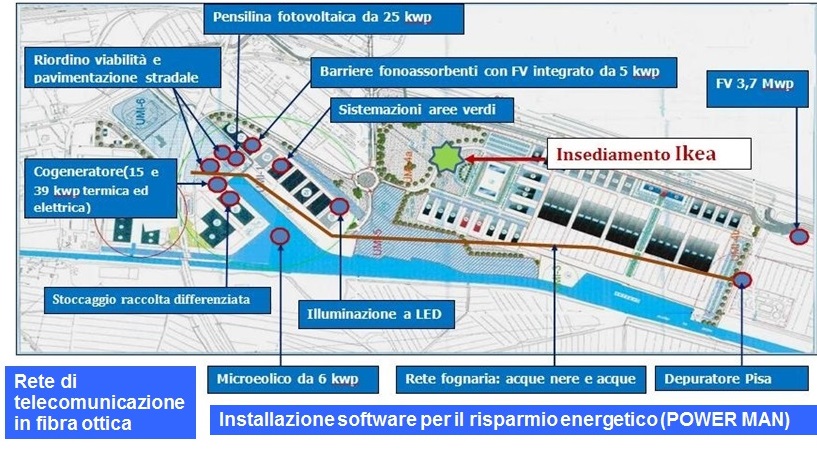 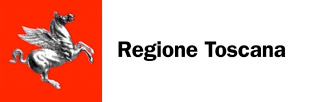 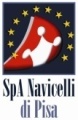 Interventi APEA Navicelli
Parcheggio coperto da pensilina con impianto fotovoltaico integrato  di potenza  nominale pari a 19,8  kW
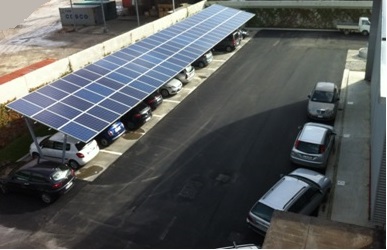 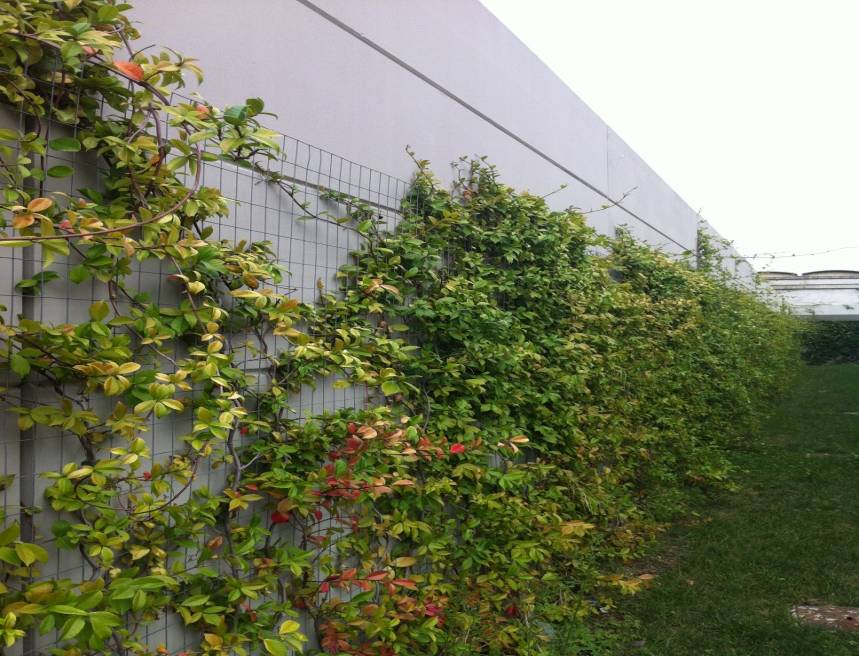 Barriere antirumore con annessi pannelli solari integrati di potenza nominale pari a 5,5 kw per la produzione di energia a servizio dell’ illuminazione pubblica (LED )
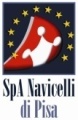 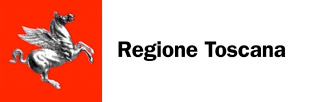 Interventi APEA 2020
Risparmio energetico: Installazione software PowerMAN  per la razionalizzazione  e spegnimento automatico dei PC
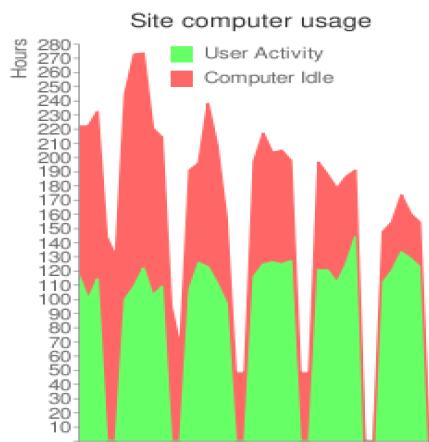 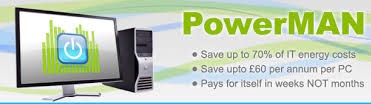 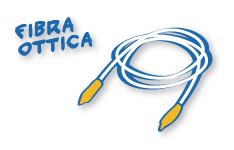 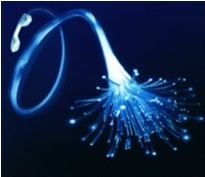 Rete di telecomunicazione in fibra ottica 
ottimizzazione dei servizi a banda larga
Impianto di illuminazione pubblica a LED con sensori crepuscolari
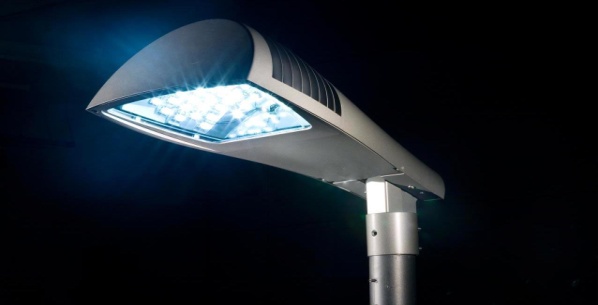 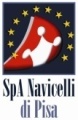 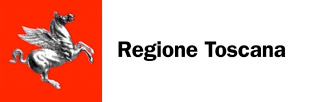 Interventi APEA 2020
Rifacimento del manto stradale con asfalto Fonoassorbente  utilizzando Gomma riciclata. Pista ciclabile con marciapiede parallelo utilizzando materiale ecosostenibile
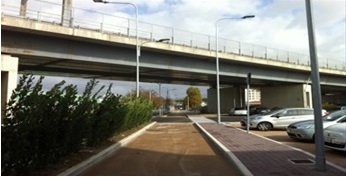 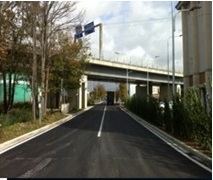 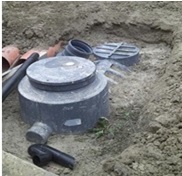 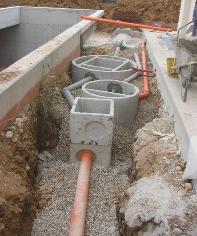 Sistemazione rete fognaria  separazione delle  acque reflue bianche e nere. Serbatoio recupero acque meteoriche (16000mc)  utilizzo per le utenze degli edifici
Interventi APEA 2020
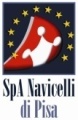 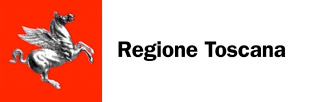 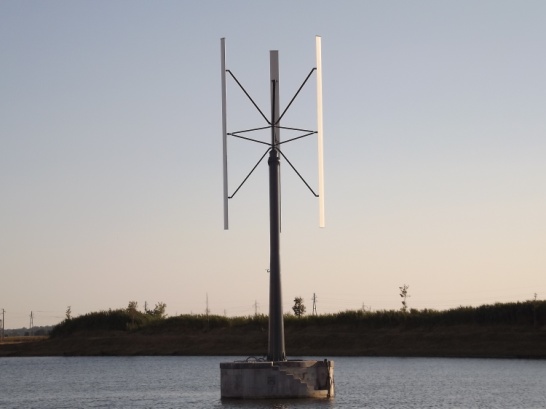 Impianto di produzione di energia rinnovabile da microeolico: 
aerogeneratore ad asse verticale tecnologia VAWT (vertical Axis Wind turbines)  con pale lunghe 8,5 m ed una altezza complessiva di 14,250 m: fine lavori agosto 2012
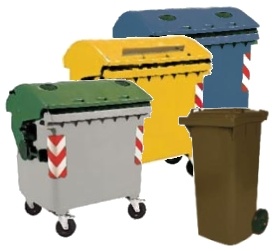 5 aree lungo l’area perimetrale della Darsena Pisana, allestite per la Raccolta differenziata
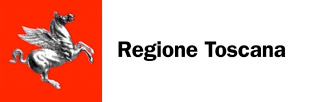 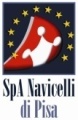 ERA 2012 NAVICELLI 
Eco-sostenibilità e Riqualificazione Ambientale
Finanziato nell’ambito del PRSE 2007–2010 – L. I.  3.3 “Infrastrutture per i settori produttivi” e PAR FAS 2007–2013 - P.I.R. 1.3 – L. A. 1 “Infrastrutture per i settori produttivi “
Costo complessivo : € 1.1031.610,64 ;    Finanziamento dalla Regione Toscana: € 617.934,80
Proseguono gli interventi  APEA finalizzati al miglioramento progressivo delle dotazioni, delle prestazioni ambientali e riqualificazione della Darsena Pisana
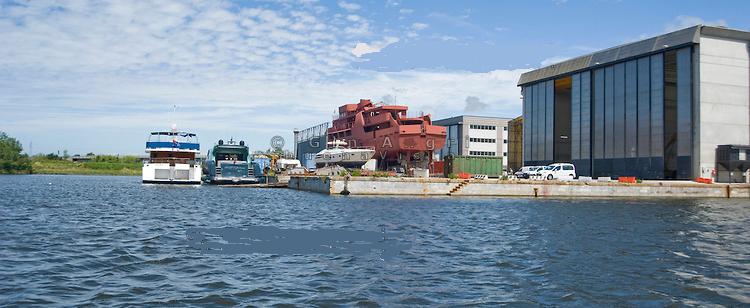 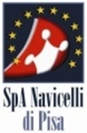 Opere di urbanizzazione
 ERA 2012 NAVICELLI
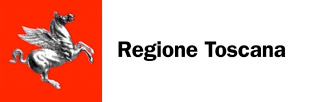 Ripristino del raccordo ferroviario -  Collegamento  Stazione Centrale  e rete ferroviaria nazionale ed internazionale di Pisa con il Sistema Portuale della Darsena Pisana
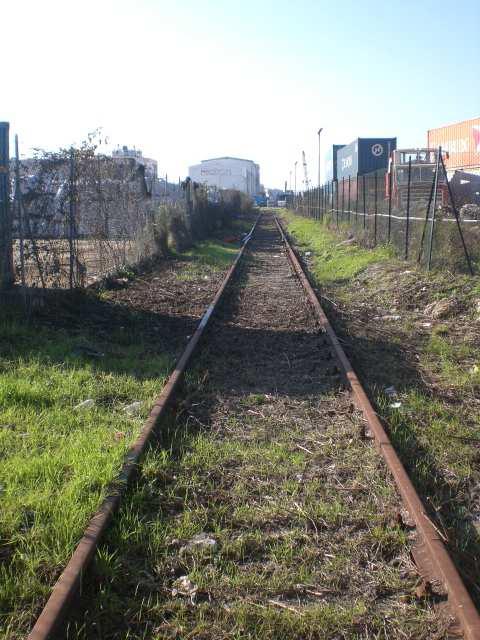 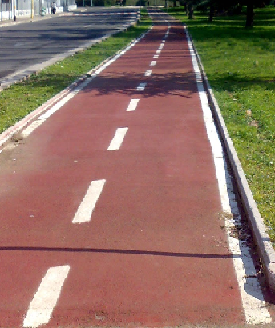 Pista ciclabile 
nel tratto mancante
Completamento dei tratti fognari mancanti 
per lo  scarico delle acque reflue di tipo civile prodotte dagli insediamenti produttivi
Opere di urbanizzazione
 ERA 2012 NAVICELLI
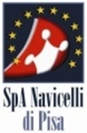 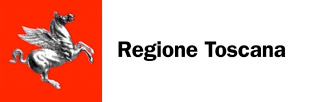 Impianti tecnologici in banchina
Impianto idrico 
impianti elettrici
Impianto antincendio 
impianto recupero acque piovane 
Impianto trattamento e smaltimento  delle acque di sentina
( trattate con disoleatori  )
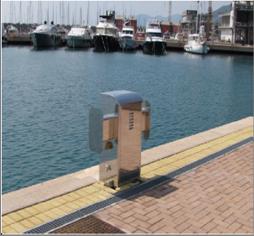 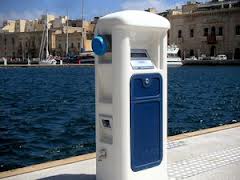 14
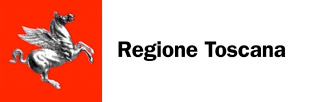 Opere di urbanizzazione
 ERA 2012 NAVICELLI
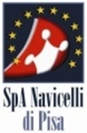 Allestimento  Area stoccaggio e logistica
 rifacimento del manto stradale con asfalto bituminoso mediante  la tecnica di riciclaggio a freddo
dotata di impianti e servizi : portineria 
con impianto solare per i servizi sanitari,
 impianto antincendio, illuminazione a led, 
serbatoi per la raccolta di acque piovane,
videosorveglianza per la sicurezza
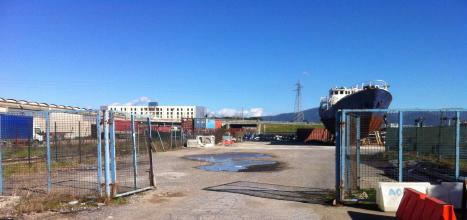 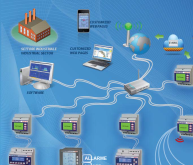 Sistema di monitoraggio energetico
quantificazione dei carichi energetici ed ambientali associati  alle diverse fonti di energia presenti nell’area.
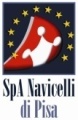 ALTRE OPERE E PROGETTI DI SOSTENIBILITA’ AMBIENTALE nell’area dei NAVICELLI
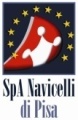 FOTOVOLTAICO DI 3’7 MW SOL MAGGIORE
 TOSCANA ENERGIA
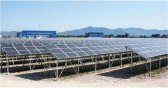 MEGA STORE
IKEA
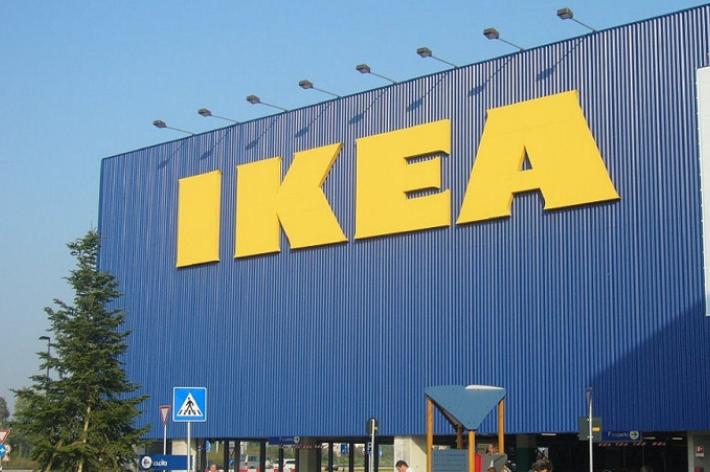 SMART GRIDS
Ottimizzare la  gestione dei flussi di potenza sulla rete
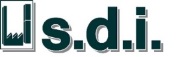 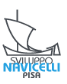 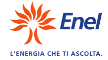 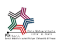 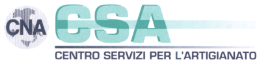 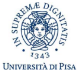 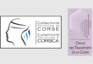 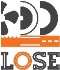 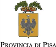 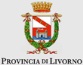 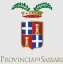 LOGISTICA E MOBILITA’- LOSE
 Il monitoraggio sulla sicurezza del traffico fluviale e sulla  qualità delle acque 





Monitoraggio e recupero dei  sedimenti  dragati mediante  la  gestione integrata di  bioprocessi e processi chimico-fisici  per abbattere le sostanze inquinate
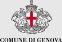 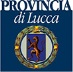 BIO.RES.NOVA
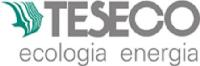 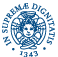 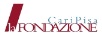 FITODEPURAZIONE
Monitoraggio dei sedimenti dragati _ Trattamento dei fanghi mediante l'azione di  piante che agiscono come filtri biologici in grado di ridurre le sostanze inquinanti  presenti .
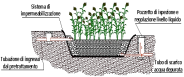 FOTOVOLTAICO SOL MAGGIORE 
Area Navicelli
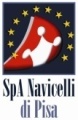 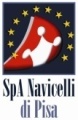 SOL MAGGIORE: Impianto fotovoltaico di 3,7 Mw di potenza, costruito dalla Società Toscana Energia. L’impianto prevede un risparmio di 93,5 TEP/anno e una riduzione d’emissione in atmosfera di 3.750 T/annoCO2
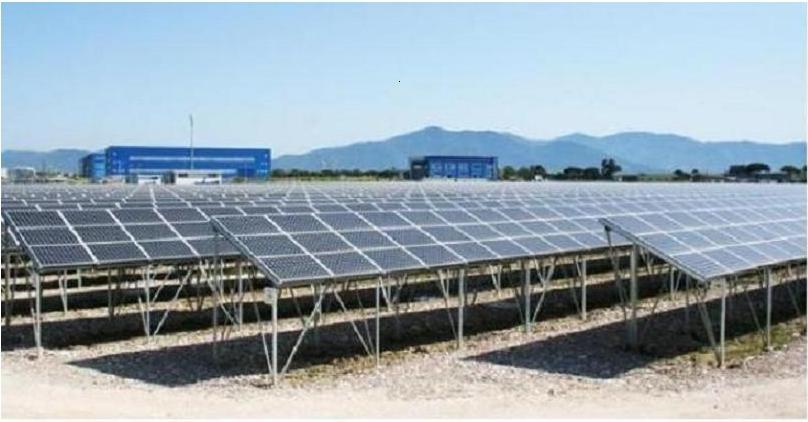 SuperStore   Ikea 
Area  Navicelli
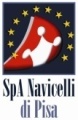 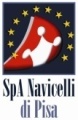 Azienda multinazionale, leader nel settore dei mobili, dell’arredamento e dell’oggettistica per la casa.
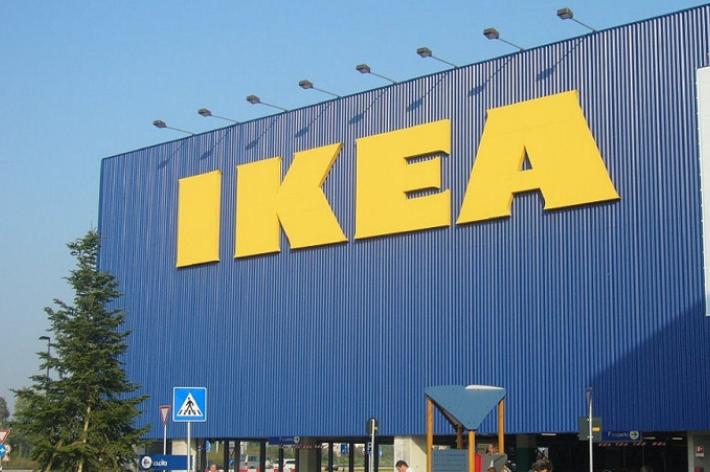 32.200 mq
20 000 destinati alla vendita
12 000 ai magazzini e servizi connessi
L’arrivo d’IKEA all’area dei Navicelli è stato determinato grazie a:
le caratteristiche  infrastrutturale dell’area, con ottimo sistema logistico e di viabilità locale che collega l’autostrada e ferrovia con il Canale dei Navicelli, nella vicinanze, inoltre, a importanti svincoli stradale :A12, SGC FI-PI e A12 - Aurelia. 

L’impronta di sostenibilità ambientale dell’area dei Navicelli
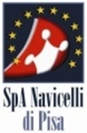 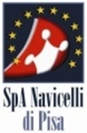 OBIETTIVI AMBIENTALI  APEA  NAVICELLI
Coniugare lo sviluppo delle imprese locali con la riduzione dell'impatto ambientale delle attività produttive sul territorio
Diventare un’area produttiva a fonti d’energia rinnovabili monitorando e quindi minimizzando le matrici di inquinamento ambientale
Sostenibilità 
economica
Sostenibilità 
ambientale
Sviluppo
sostenibile
Sostenibilità 
sociale
Sostenibilità 
Istituzionale
I VANTAGGI DELL’APEA
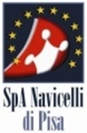 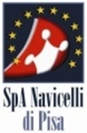 Miglioramento delle prestazioni  ambientali ed economiche
Gestione condivisa ed integrata dei servizi 
Riduzione dell’inquinamento
Riduzione dei costi


Economie di scala
Aumento Performance 
Ambientali e della 
Qualità di insediamento
Aziende 
insediate
Riduzione Costi e miglioramento della competitività
LA CERTIFICAZIONE APEA
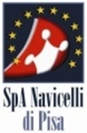 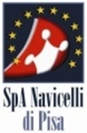 Regolamento APEA emanato dalla Regione Toscana con D.G.P.R. n. 74/R del 2 dicembre 2009 (B.U.R.T. 11/12/2009)
Strumento volontario per la sostenibilità negli ambiti produttivi, capace di valorizzare la convergenza tra politiche ambientali pubbliche e la propensione al miglioramento continuo delle imprese, attraverso un nuovo modo di affrontare le tematiche ambientali a livello territoriale
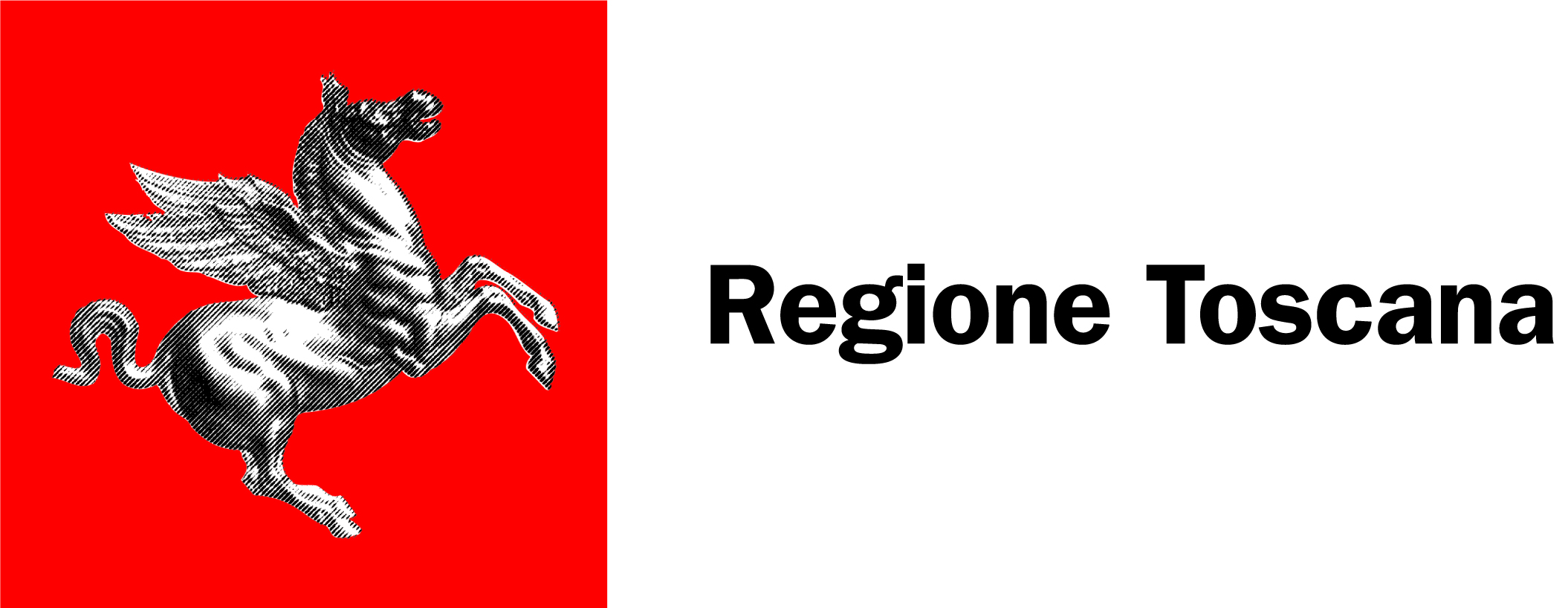 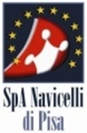 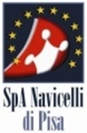 CERTIFICAZIONE APEA
SG
Amministra e conduce le attività di Rilevanza Ambientale con il coordinamento delle imprese insediate.
Progetta, realizza e conduce con efficienza le infrastrutture presenti nella APEA (APEA 2020;ERA 2012)
Stipula contratti per l’ordinaria manutenzione, l’uso dei beni e l’esercizio dei servizi comuni 
Effettua i monitoraggi per l’aggiornamento dell’analisi ambientale del contesto produttivo e per la revisione dei PMA
Diffonde e sensibilizza gli operatori locali, cittadinanza, ecc sulla gestione ambientale sostenibile
Ricerca di finanziamenti per la realizzazione di opere e servizi comuni all’area
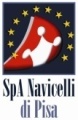 DOCUMENTAZIONE APEA
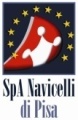 S
G
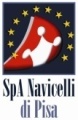 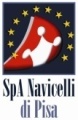 ‟QUALIFICA APEA NAVICELLI di Pisa”
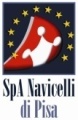 PERCORSO  per la QUALIFICA APEA
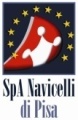 ART. 24 DEL R. 74/2009
attivazione percorso FASE TRANSITORIA per la qualifica APEA
GAP ANALYSI CRITERI MINIMI GESTIONALI (OBBLIGATORI)
 ALLEGATO A DEL R.74/2009 (DELIBERA 1245 DEL 28/12/2009)
PROGRAMMAZIONE DELLE AZIONI PER COMPLETARE I CRITERI FLESSIBILI FINO A RAGGIUNGERE IL VALORE SOGLIA (100 PUNTI)
GAP ANALYSI CRITERI FLESSIBILI SOGLIA ≥ 50
PROTOCOLLO D’INTESA Provincia ; Comune Pisa e Soggetto Gestore
SG 
COMPLETATA LA DOC. ( AA, PA,PMA,RGA )
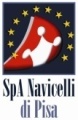 SISTEMA MONITORAGGIO AMBIENTALE NAVICELLI
‟SMAN”
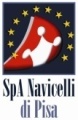 Informazione presso l’Ufficio Ambiente del Comune di Pisa e dai report ambientali dell’ARPAT
Registrazione sia in loco che tramite un server dedicato presso il C.S.Yachtinglab della Spa Navicelli
“TRATTAMENTO DI FITODEPURAZIONE Ufficio Tecnico della Spa Navicelli
Registrazione sul server  dedicato presso il C.S.Yachtinglab della Spa Navicelli
Informazione fornita dalle aziende insediate
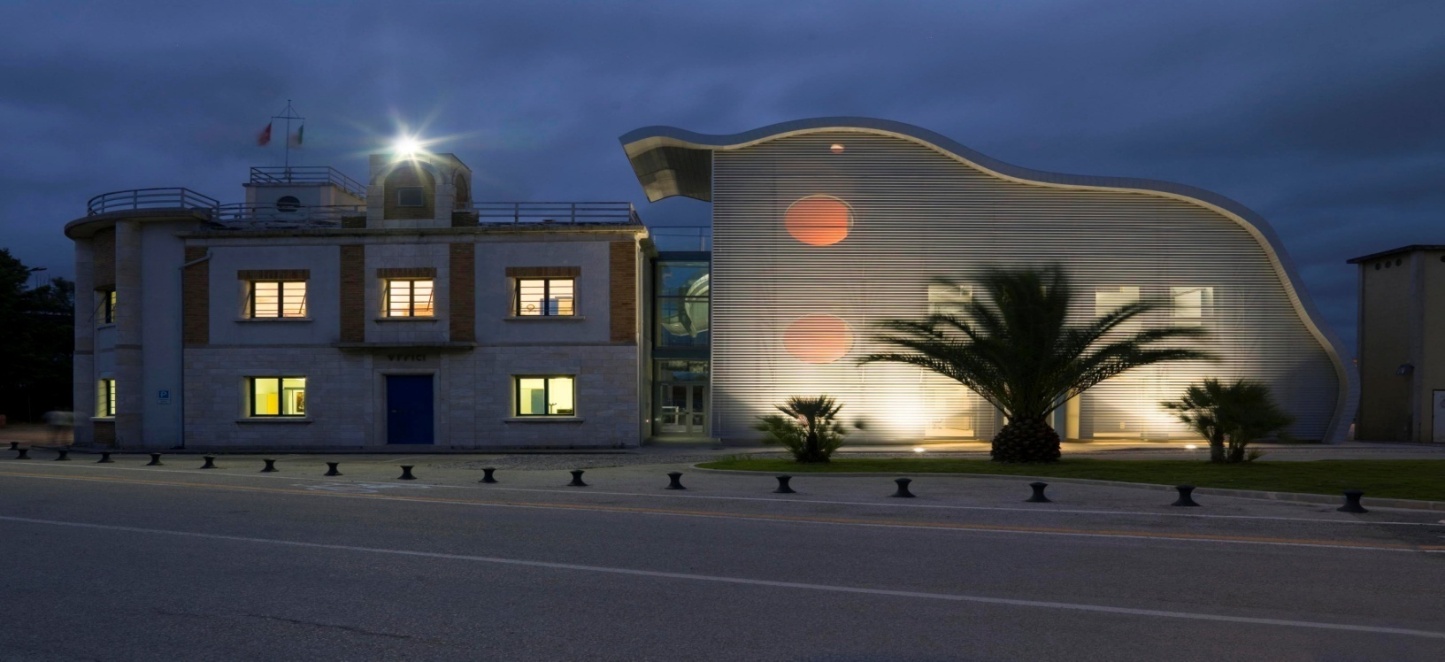 Navicelli
AREA ECOSOSTENIBILE
Grazie dell’ attenzione
Ing. Giovandomenico Caridi                                                        
SpA Navicelli di Pisa